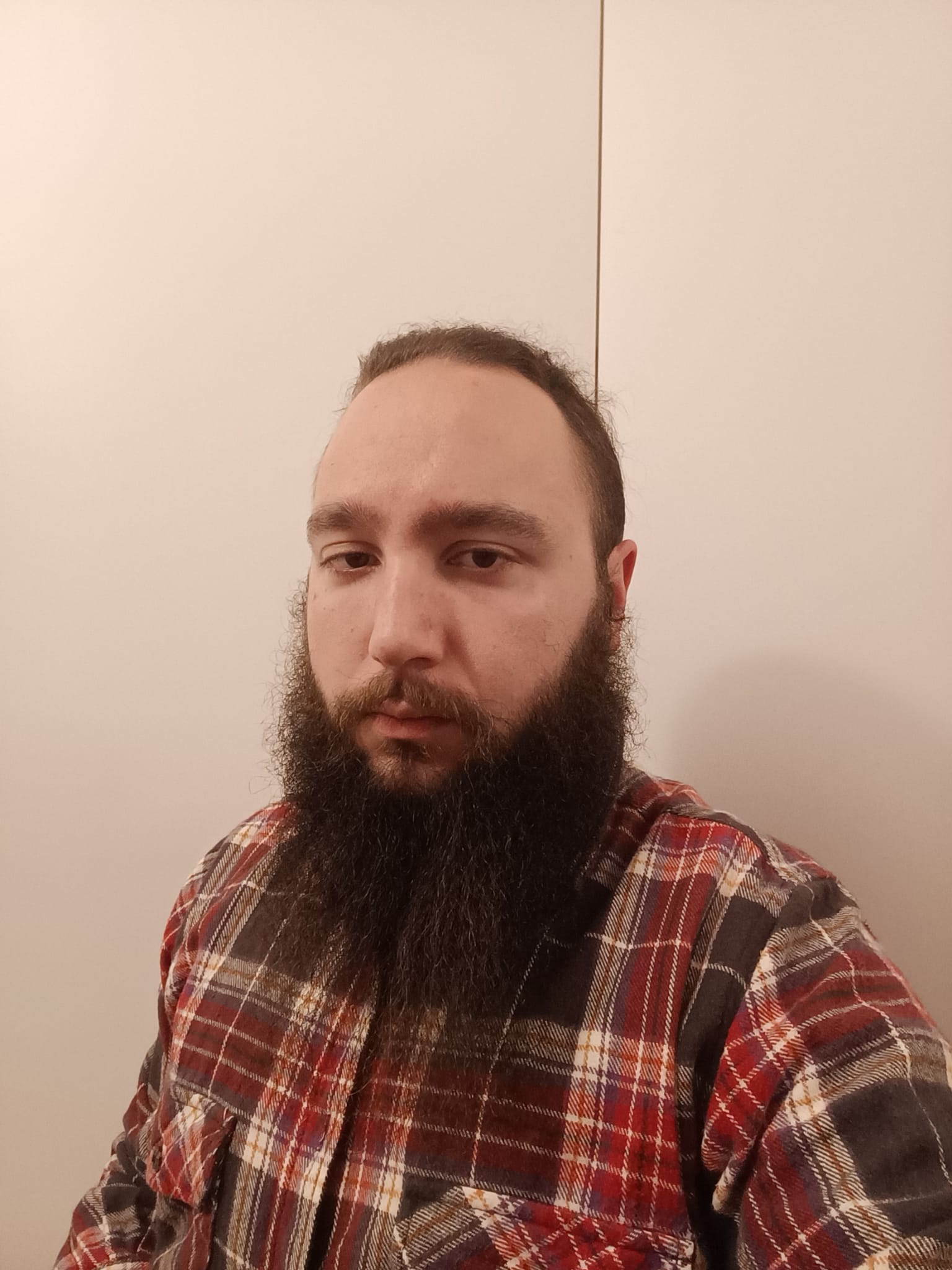 VAG61Praticare l’autogestione
Corso di alta formazione 
Innovatori culturali: processi, pratiche e metodi
LUCA POGNANI
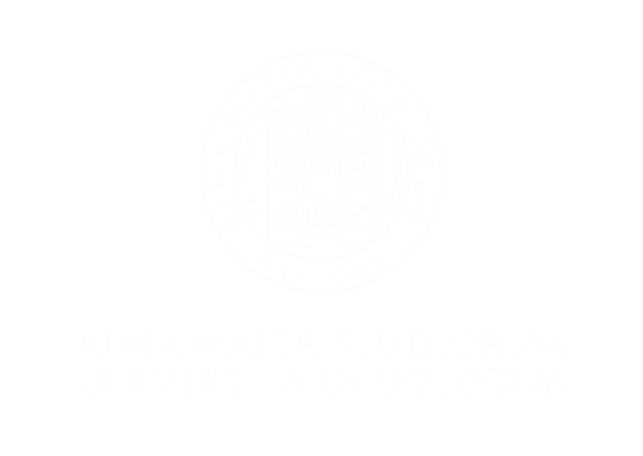 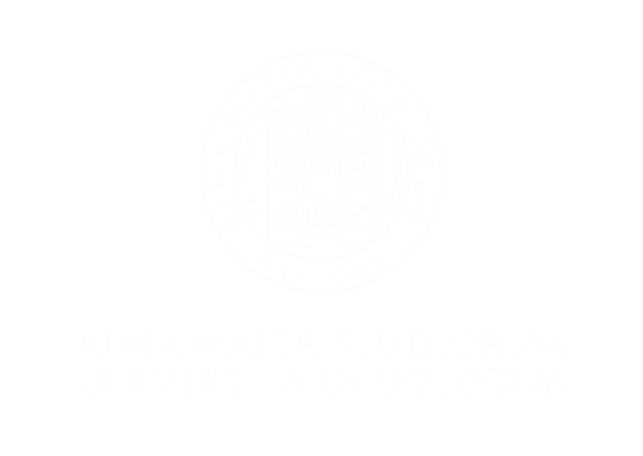 L’Identità di VAG61
VAG61 si costituisce come uno spazio pubblico, libero, autogestito 
Lo scopo è quello di riaprire uno spazio vuoto e abbandonato, sottrarlo al degrado e restituirlo alla cittadinanza sotto forma di presidio sociale e culturale.
La modalità organizzativa fin dagli esordi è l’autogestione finalizzata all’indipendenza dal mercato, da logiche di profitto ma anche dall’informazione mainstream/ufficiale  e dalla omologazione culturale.
Radicale orizzontalità nei rapporti interni e con enti e associazioni esterne
CAF per Innovatori Culturali
2
[Speaker Notes: VAG61 fin dagli esordi si costituisce come uno spazio pubblico, libero, autogestito il cui scopo è quello di riaprire uno spazio vuoto e abbandonato per restituirlo alla cittadinanza sotto forma di presidio sociale, culturale e di controinformazione. 

La modalità organizzativa fin dagli esordi è l’autogestione finalizzata all’indipendenza dal mercato, da logiche di profitto ma anche dall’informazione mainstream/ufficiale e dalla omologazione culturale.]
Princìpi organizzativi
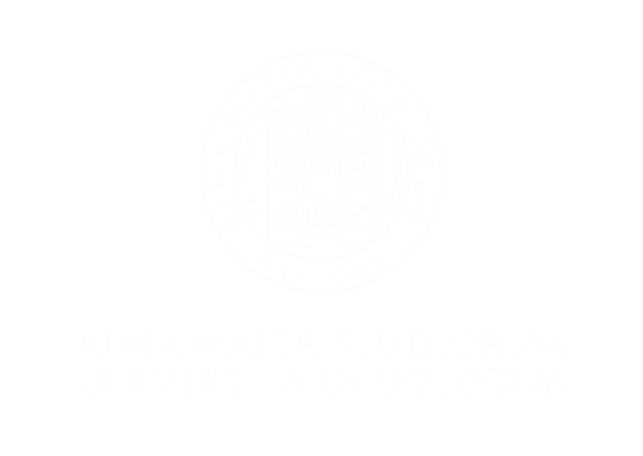 CAF per Innovatori Culturali
3
[Speaker Notes: VAG61 fin dagli esordi si costituisce come uno spazio pubblico, libero, autogestito il cui scopo è quello di riaprire uno spazio vuoto e abbandonato per restituirlo alla cittadinanza sotto forma di presidio sociale, culturale e di controinformazione. 

La modalità organizzativa fin dagli esordi è l’autogestione finalizzata all’indipendenza dal mercato, da logiche di profitto ma anche dall’informazione mainstream/ufficiale e dalla omologazione culturale.]
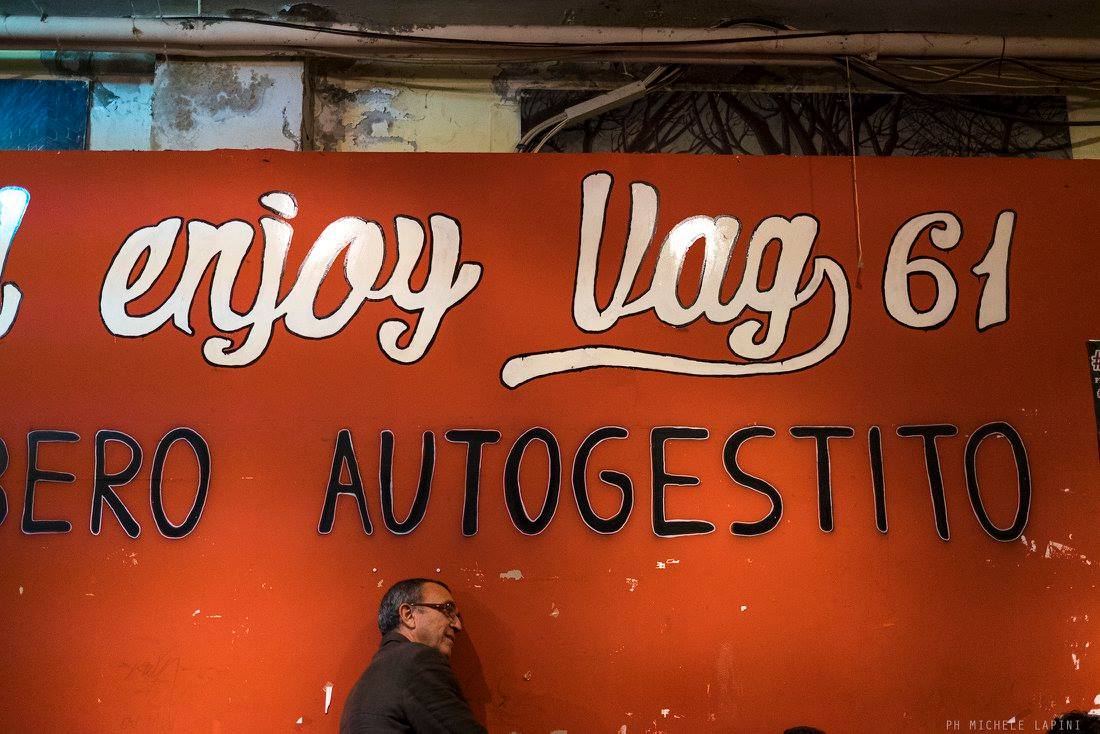 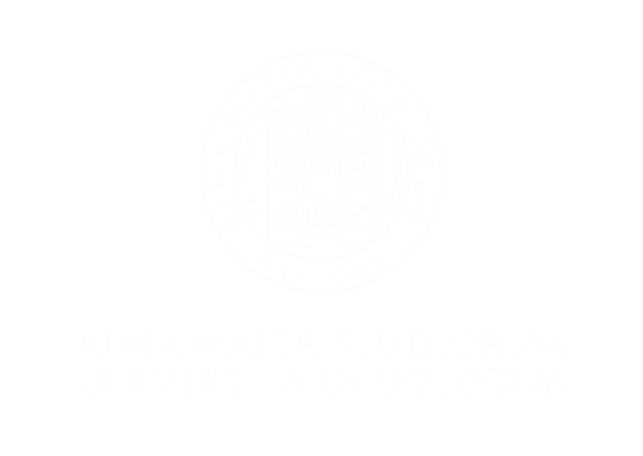 CAF per Innovatori Culturali
4
[Speaker Notes: VAG61 fin dagli esordi si costituisce come uno spazio pubblico, libero, autogestito il cui scopo è quello di riaprire uno spazio vuoto e abbandonato per restituirlo alla cittadinanza sotto forma di presidio sociale, culturale e di controinformazione. 

La modalità organizzativa fin dagli esordi è l’autogestione finalizzata all’indipendenza dal mercato, da logiche di profitto ma anche dall’informazione mainstream/ufficiale e dalla omologazione culturale.]
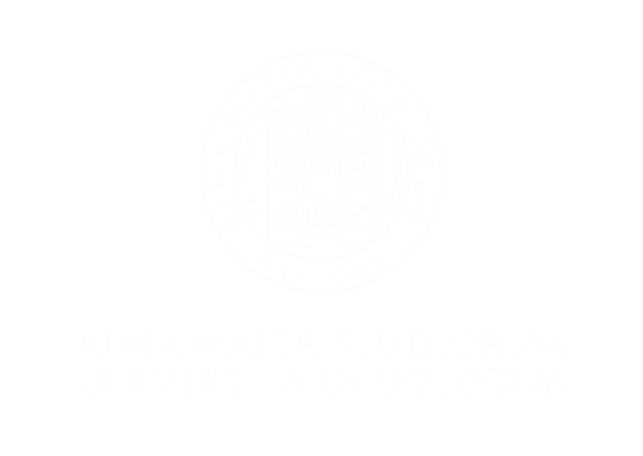 CAF per Innovatori Culturali
5